嘉義縣111 年推動中小學數位學習精進方案      重點學校運作研討會
1
計畫目標
非非前瞻學校
(B組學校)
經驗分享
專業對話
計畫期程
自 111 年 2 月 1 日起 114 年 12 月 31 日止，為期 4 年。
名詞釋義
前瞻學校(A組學校)：111年度類1、類2、類3學校
非前瞻學校(B組學校)：非上述學校
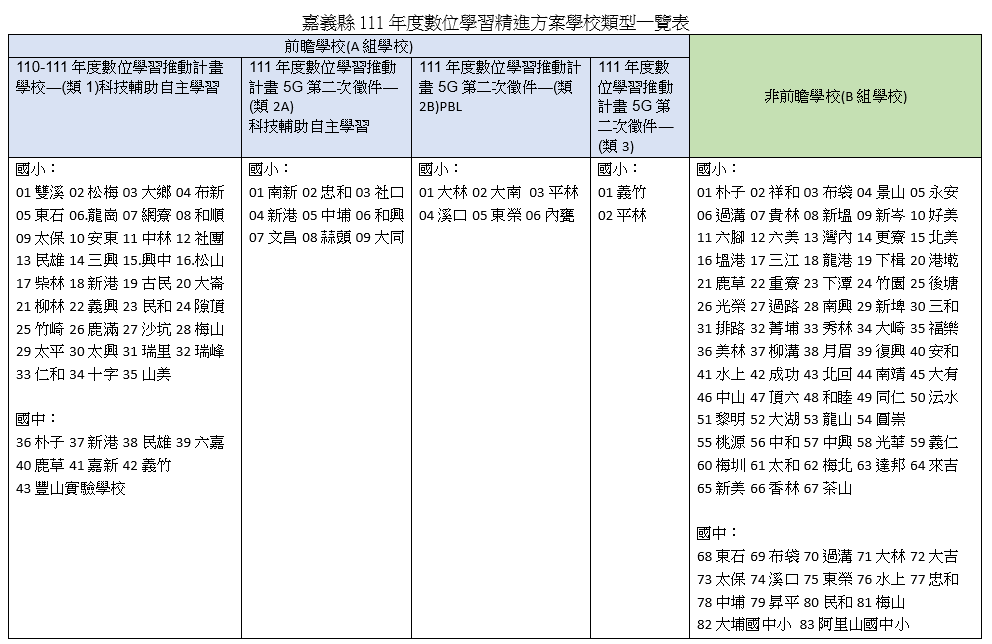 重點學校與非前瞻學校跨校社群
非前瞻學校工作任務
1.每年每校至少參加跨校、跨縣市公開觀議課
2.每年每校至少辦理1次數位學習模式公開授課，由縣市政府管控品質
3.所有教師4年內須全數參加A1.數位學習工作坊(一)、A2數位學習工作坊(二)
非前瞻學校四年公開授課任務進程研討
師生運用工具或平台
進行互動
教師運用縣版課程包
(教學模組)進行教學
自主學習教學設計與
課堂實踐
結合學校跨域第一類課程
或第四類課程計畫進行教學
本年度任務、經費、減授課節數研討(111/02~111/12)
每校補助經費
工作任務
每週減授課節數
(一)請重點學校於8-9月份辦理一場重點學校行政經驗運作分享會，參與對象為非前瞻學校的行政承辦人與預計辦理數位學習模式公開授課教師。
(二)掌握非前瞻學校預計辦理公開授課的日程，提供共備支援或諮詢服務。
        (三)請重點學校於11-12月辦理一
               場非前瞻學校實施成果分享會，
               提供回饋與建議。
以校為單位
初估8節